Kent County Council Schools Bankline Presentation
Presented by Gill Pegrum
June 2018
Information classification: Confidential
Contents
Welcome to Bankline/Logging On
Bankline Account Information
Importing Payments
Frequently Asked Questions
Staying Safe Online
Information classification: Confidential
2
Bankline Welcome Screen
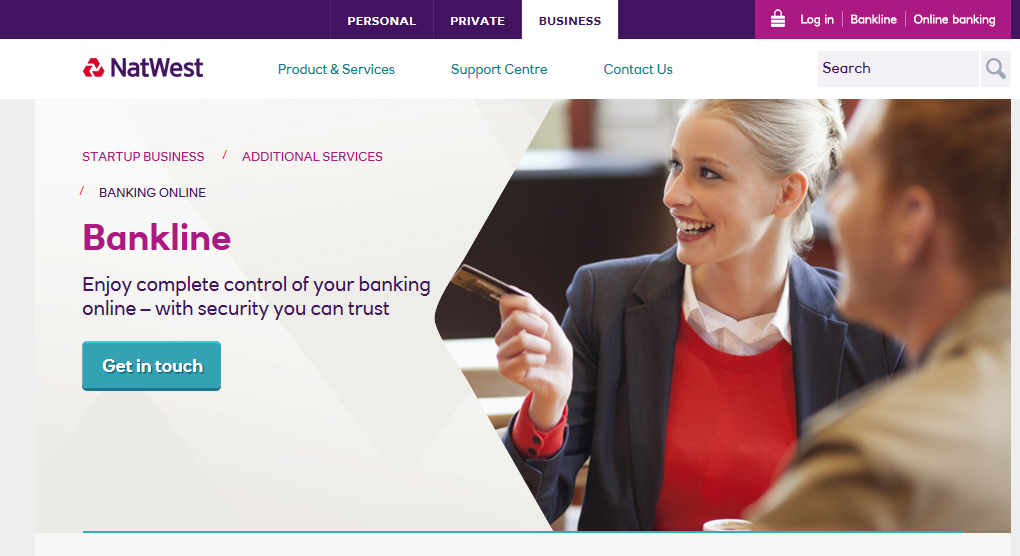 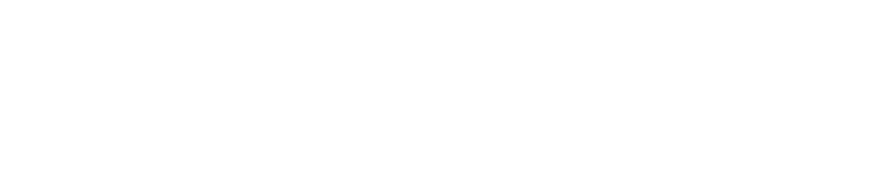 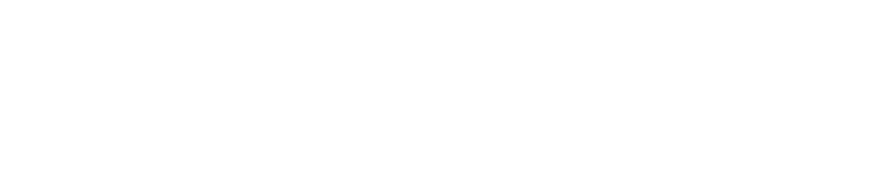 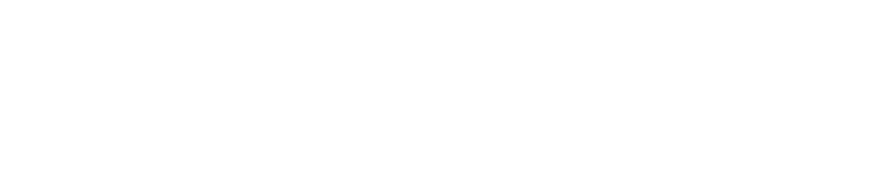 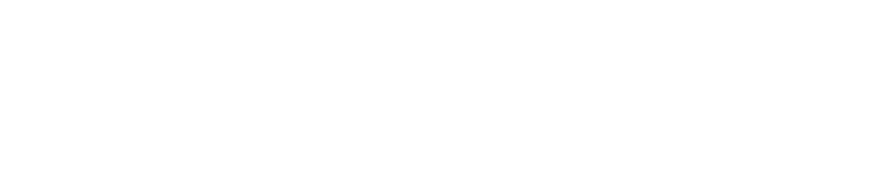 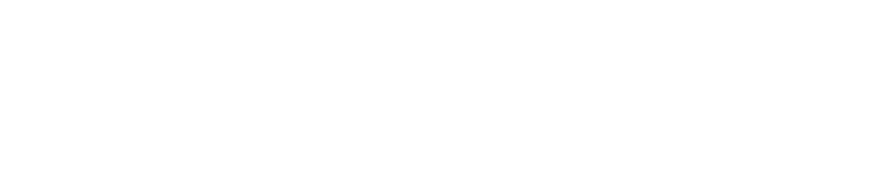 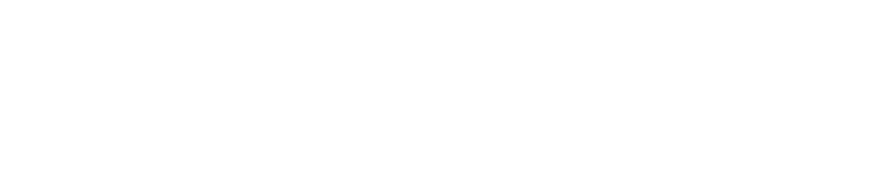 Information classification: Confidential
3
Logging On to Bankline
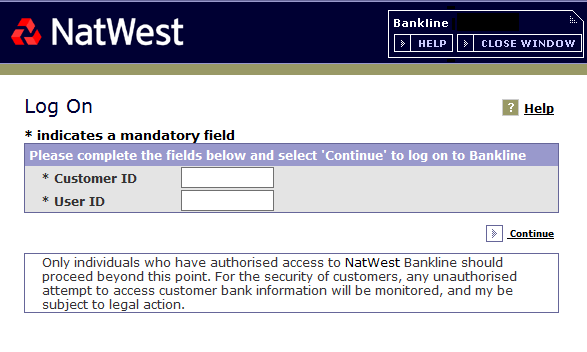 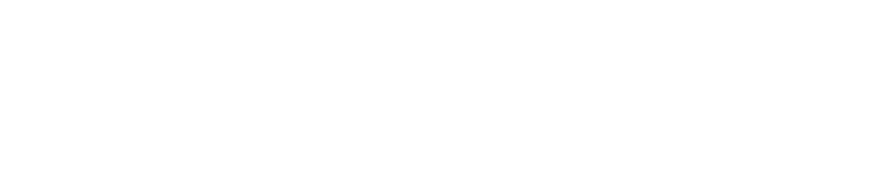 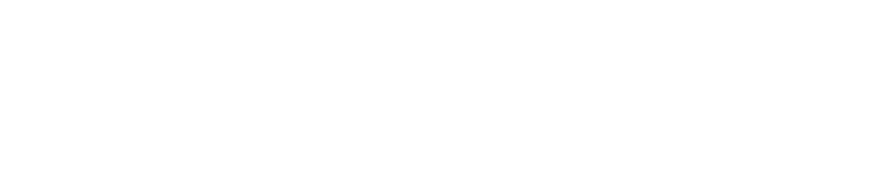 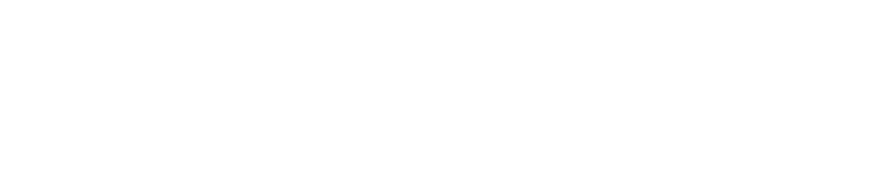 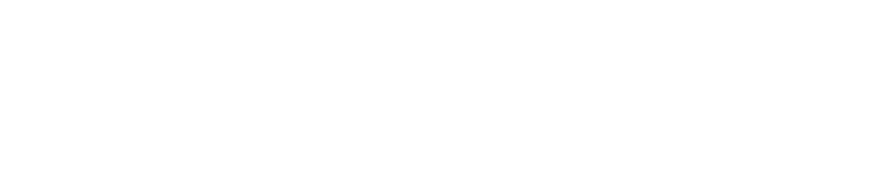 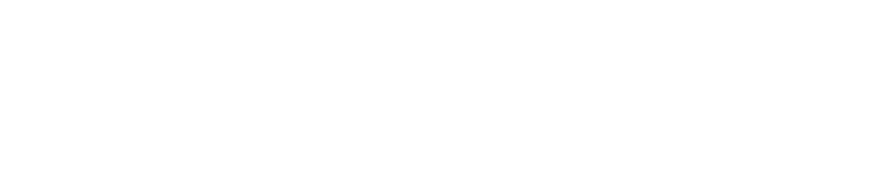 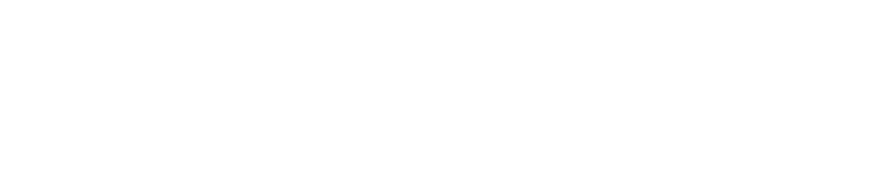 Information classification: Confidential
4
Logging On to Bankline
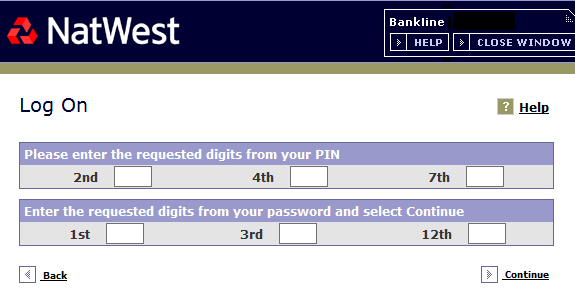 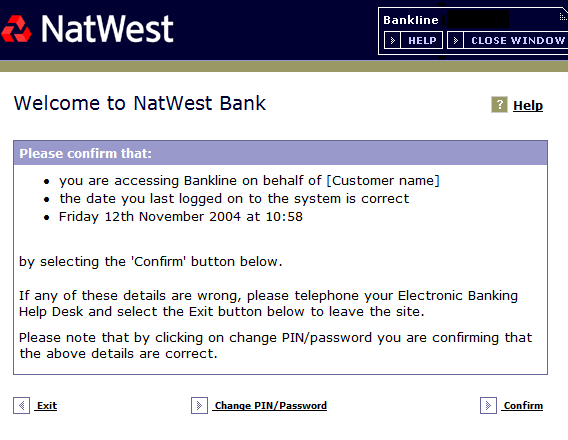 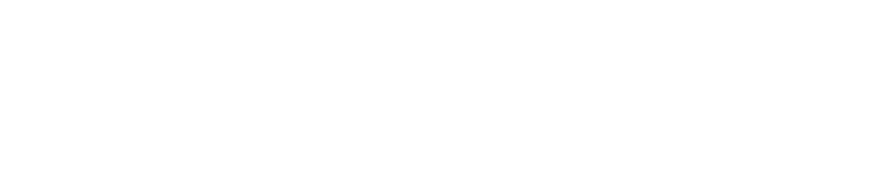 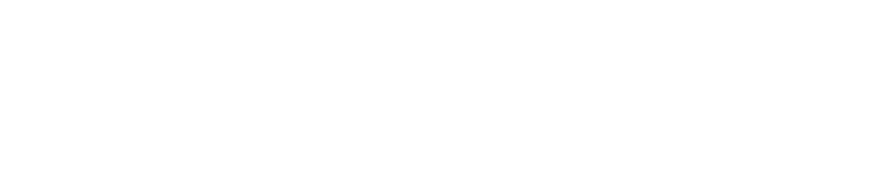 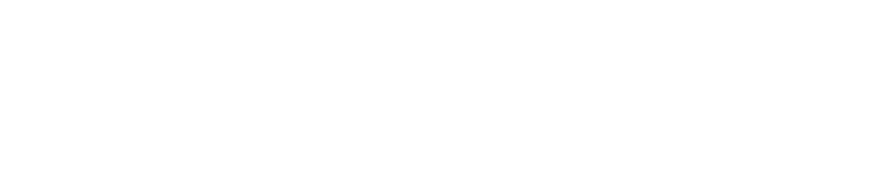 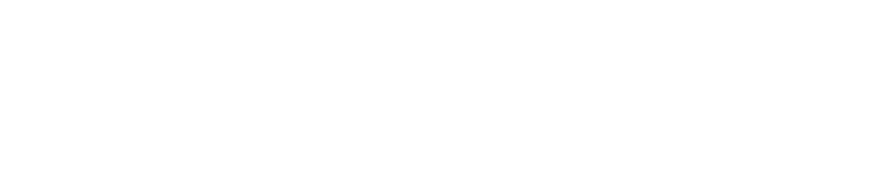 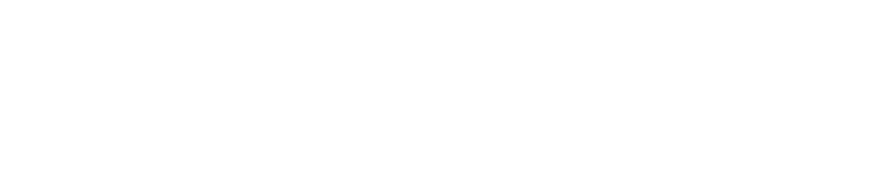 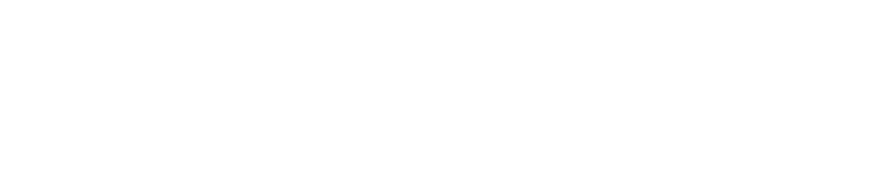 Information classification: Confidential
5
Customer Details for Bankline Profile
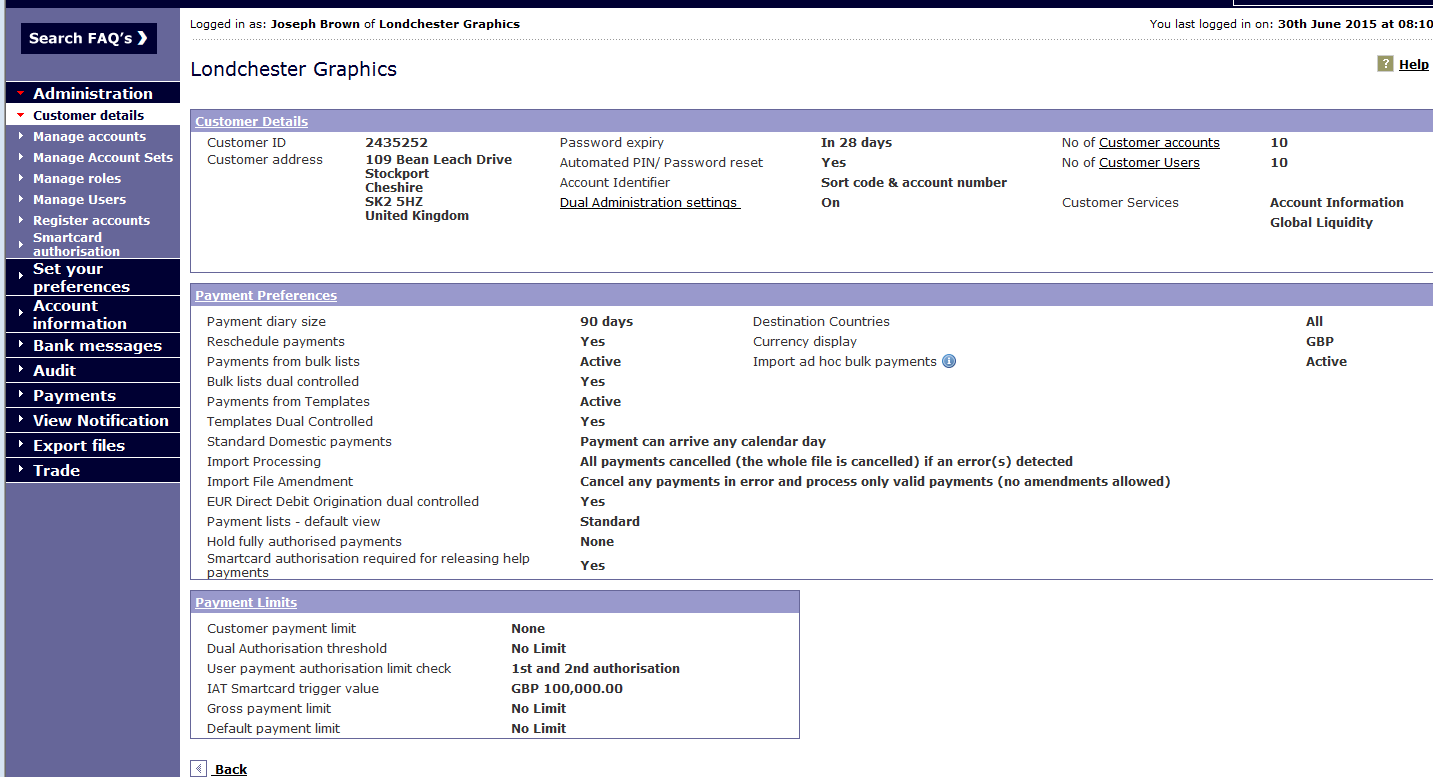 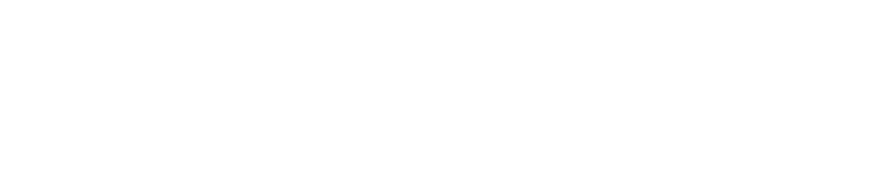 Information classification: Confidential
6
Account Information
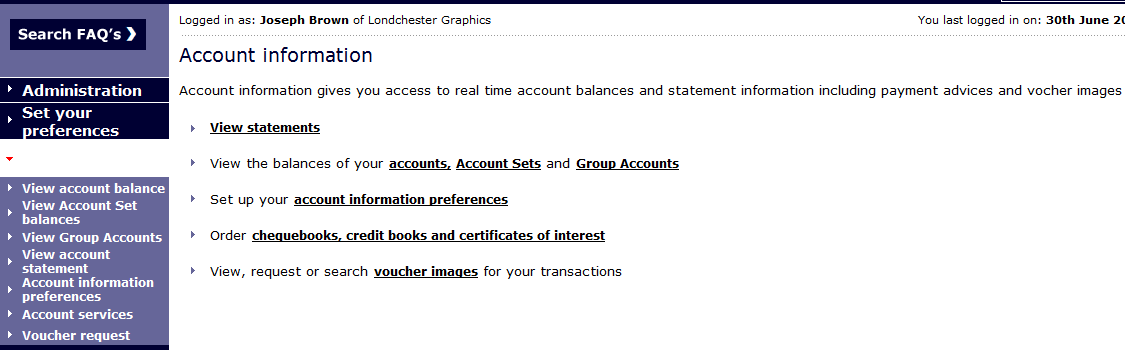 Information classification: Confidential
7
View Account Statements
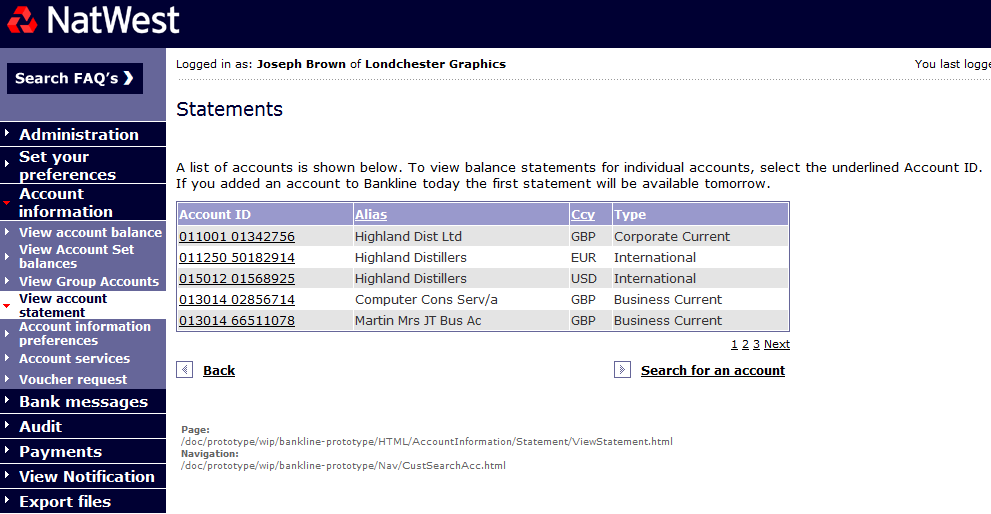 Information classification: Confidential
8
Statement Information
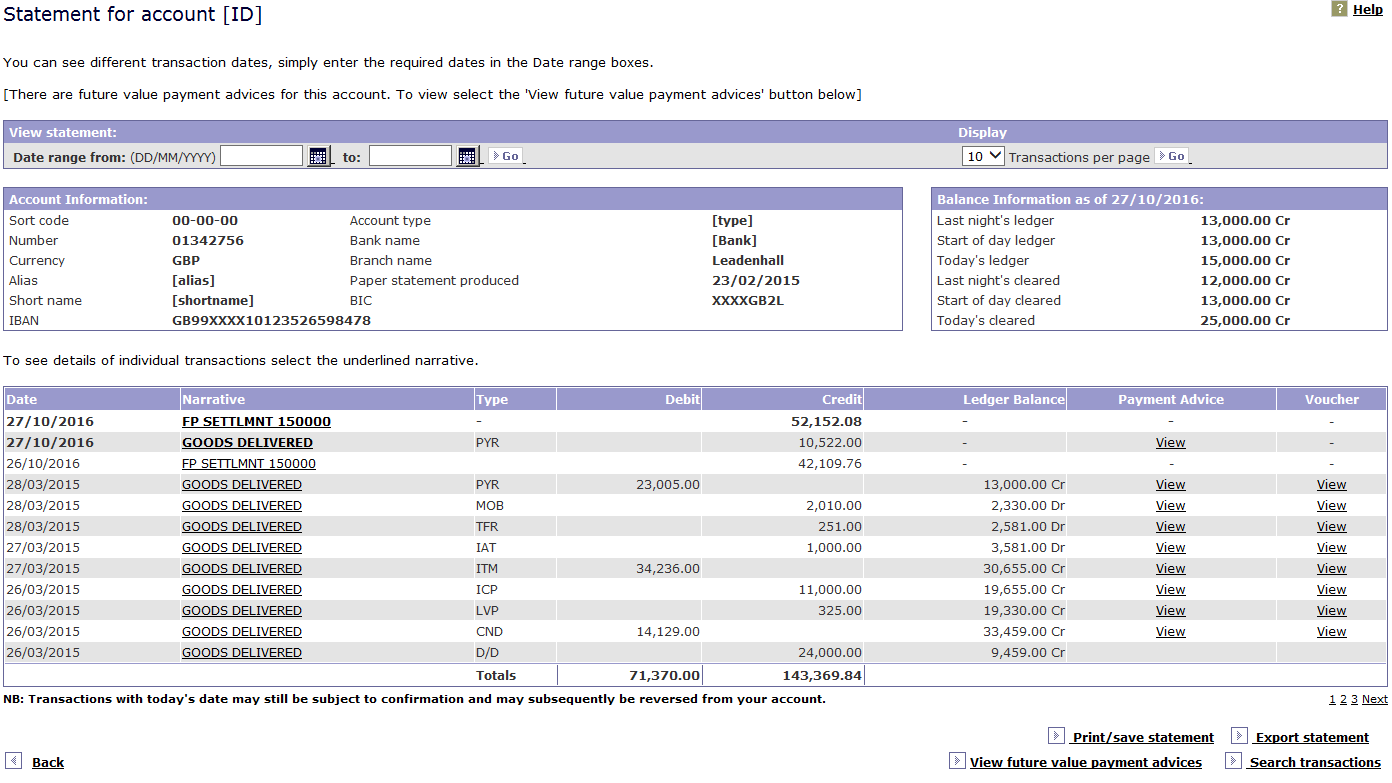 Information classification: Confidential
9
Voucher Request
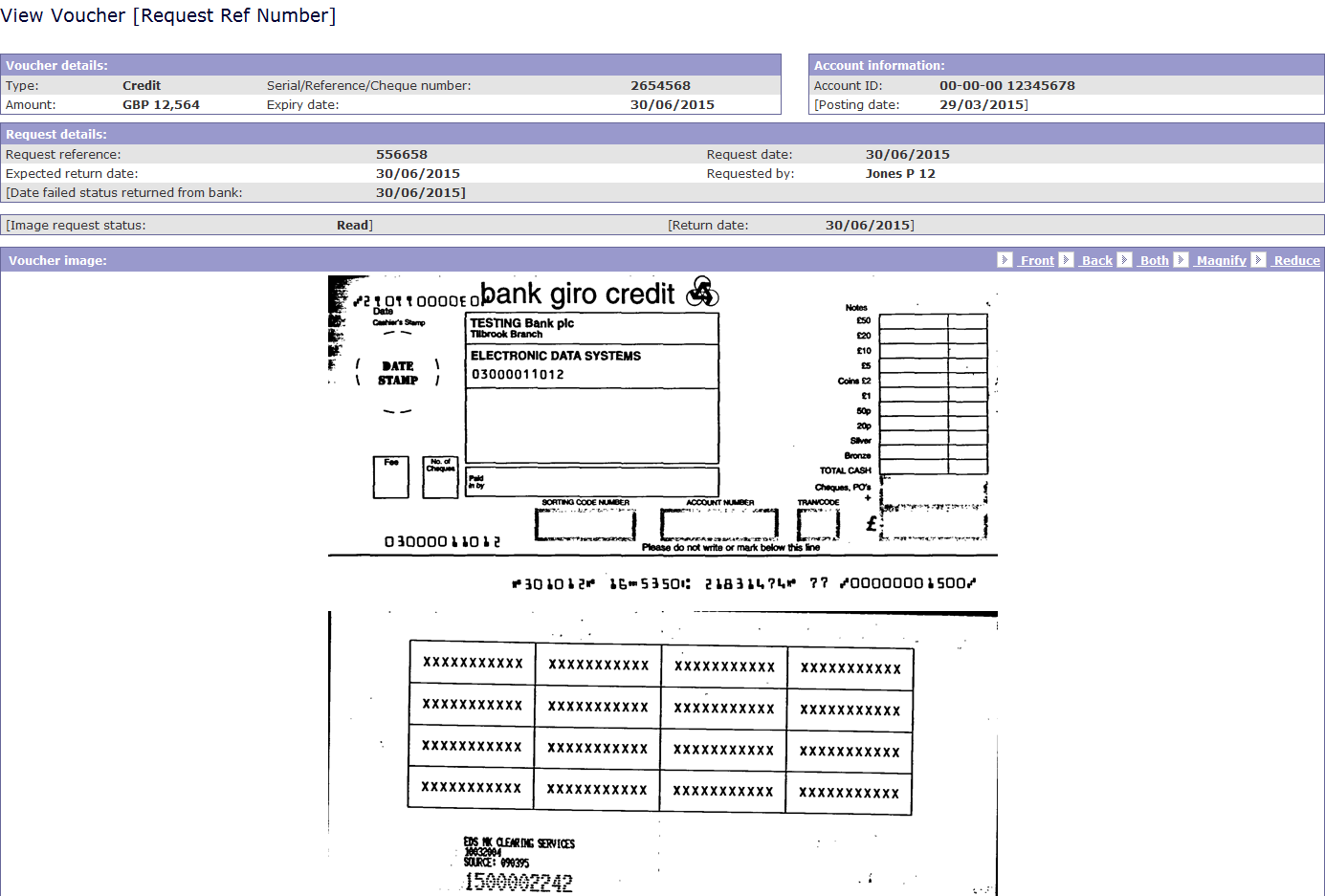 Information classification: Confidential
10
Importing Payments
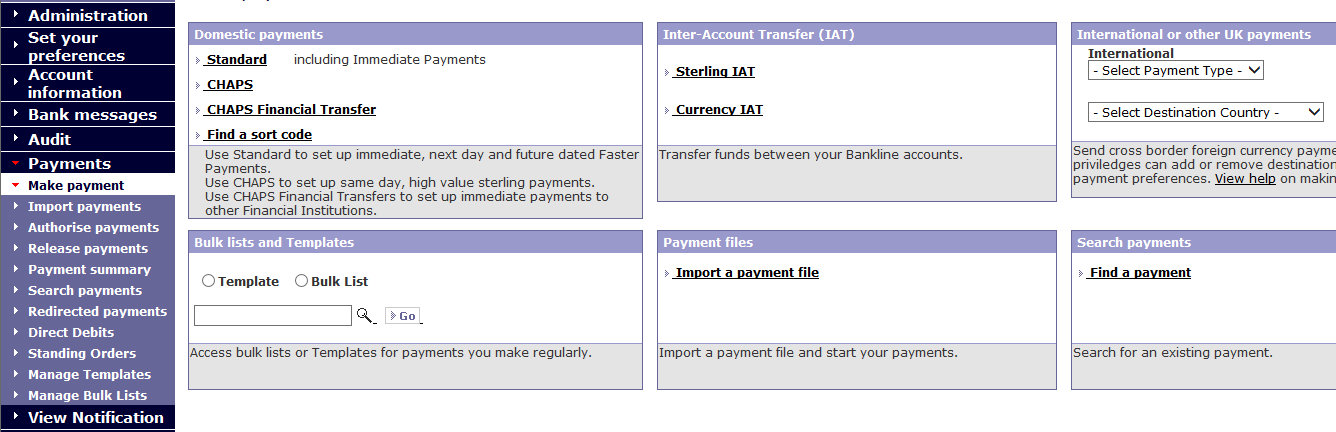 Information classification: Confidential
11
Importing Payments cont..
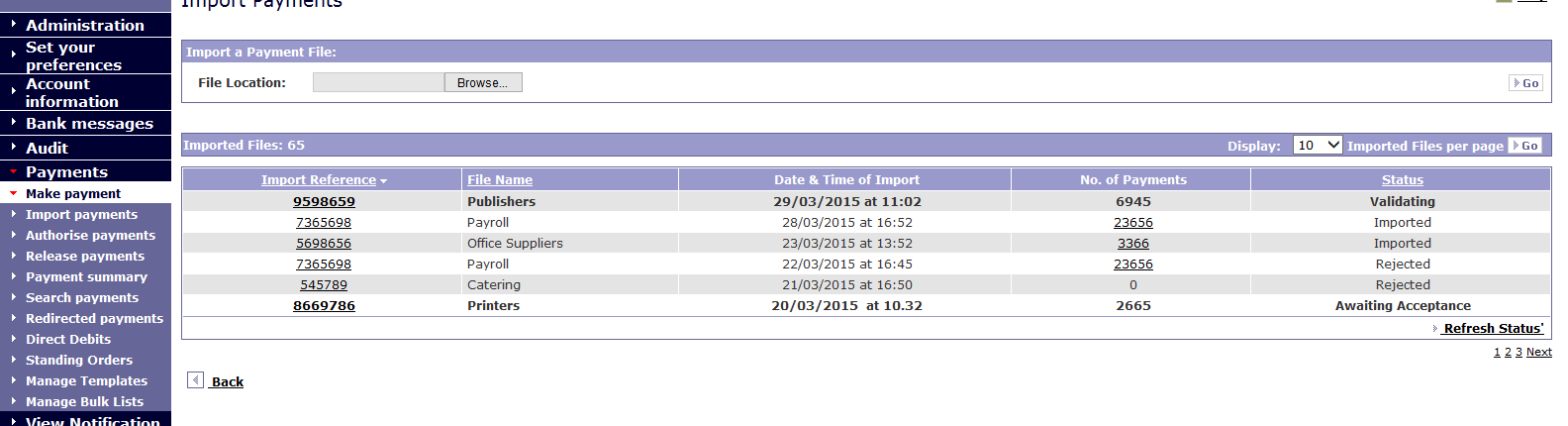 Information classification: Confidential
12
Payment Authorisation
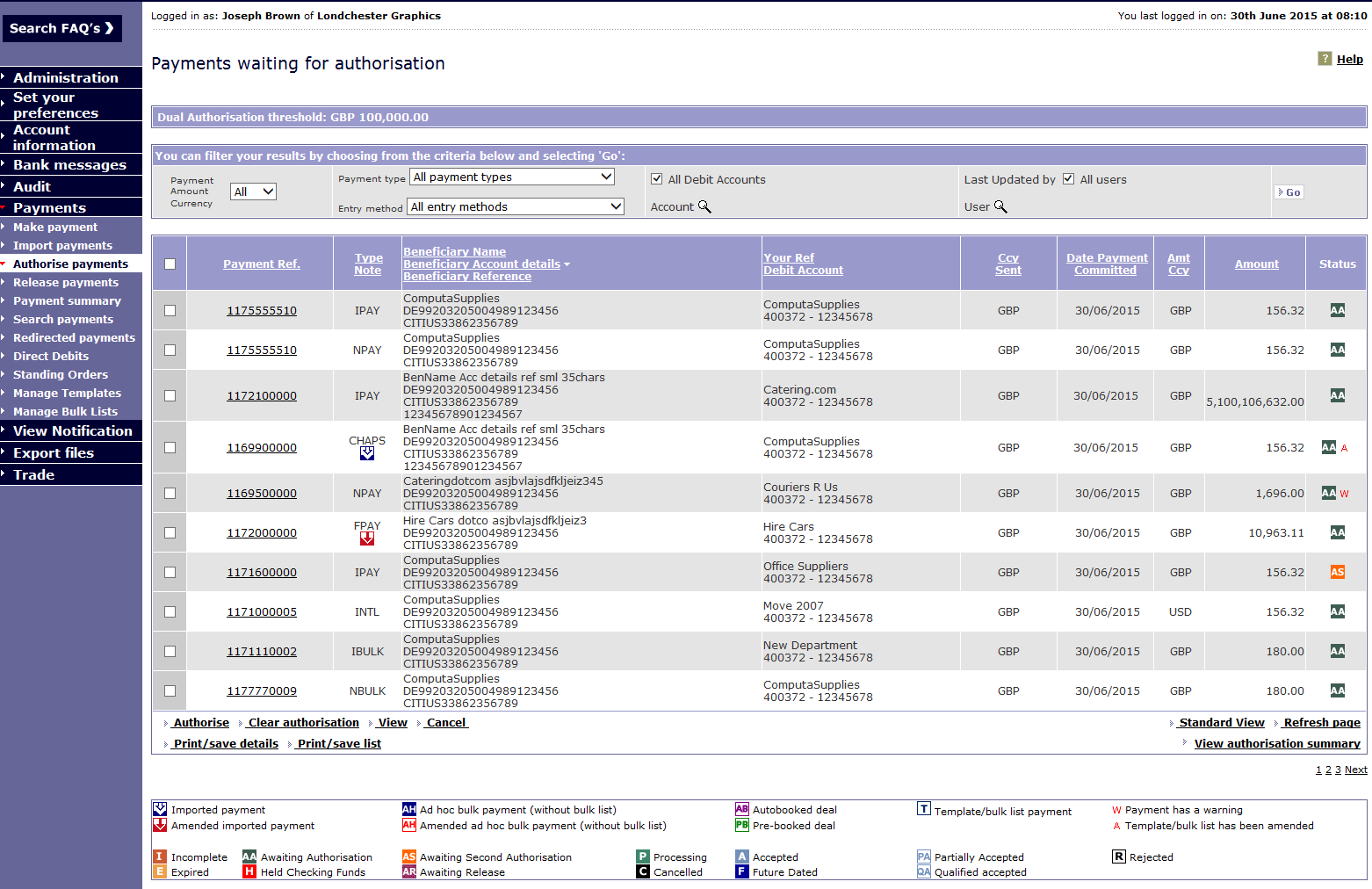 Information classification: Confidential
13
Smartcard Authorisation
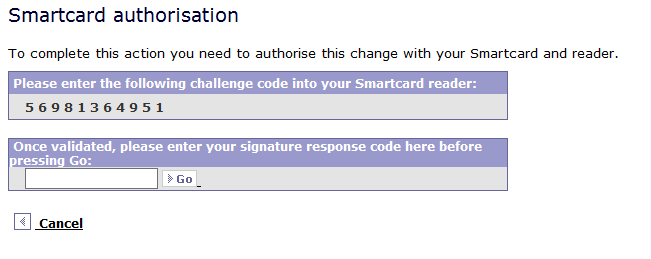 Information classification: Confidential
14
Payment Summary
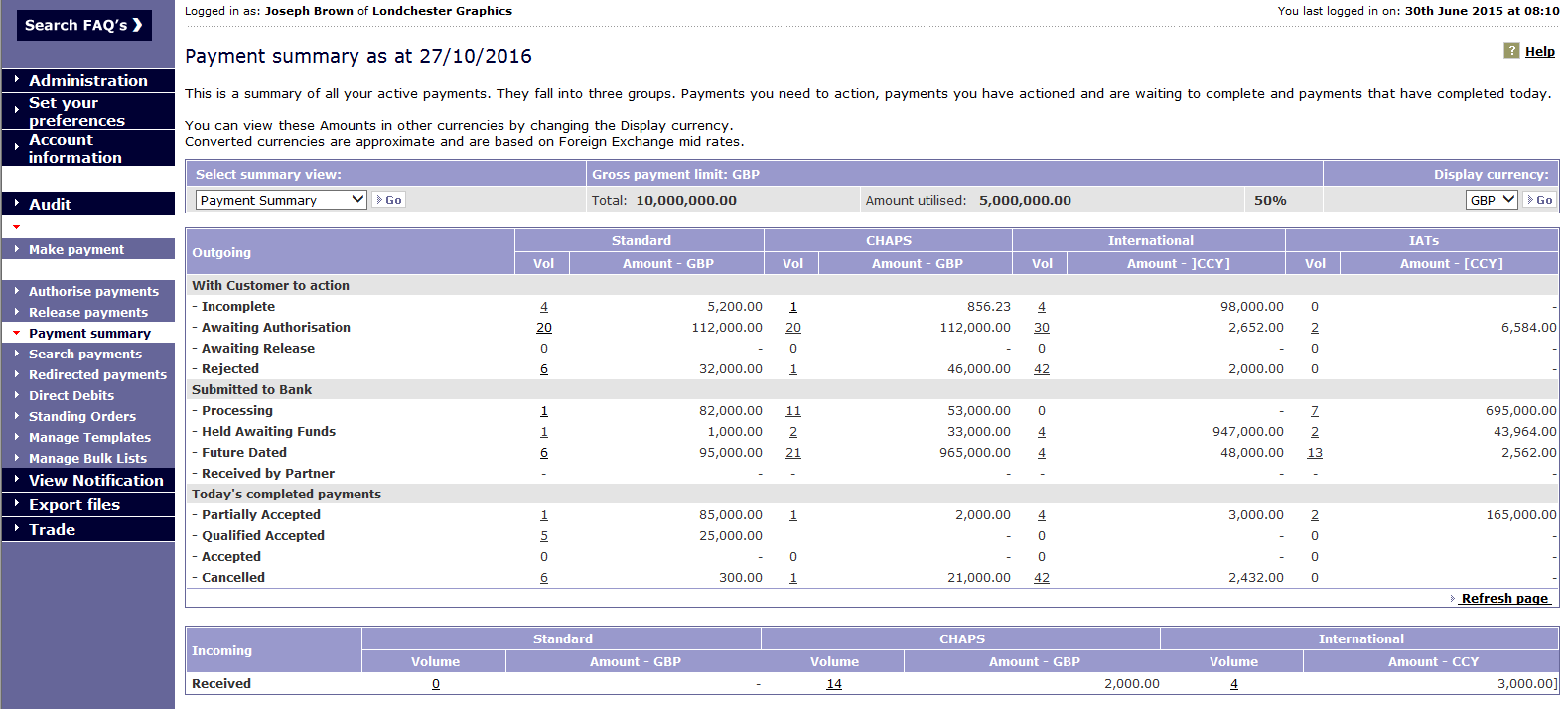 Information classification: Confidential
15
Frequently Asked Questions
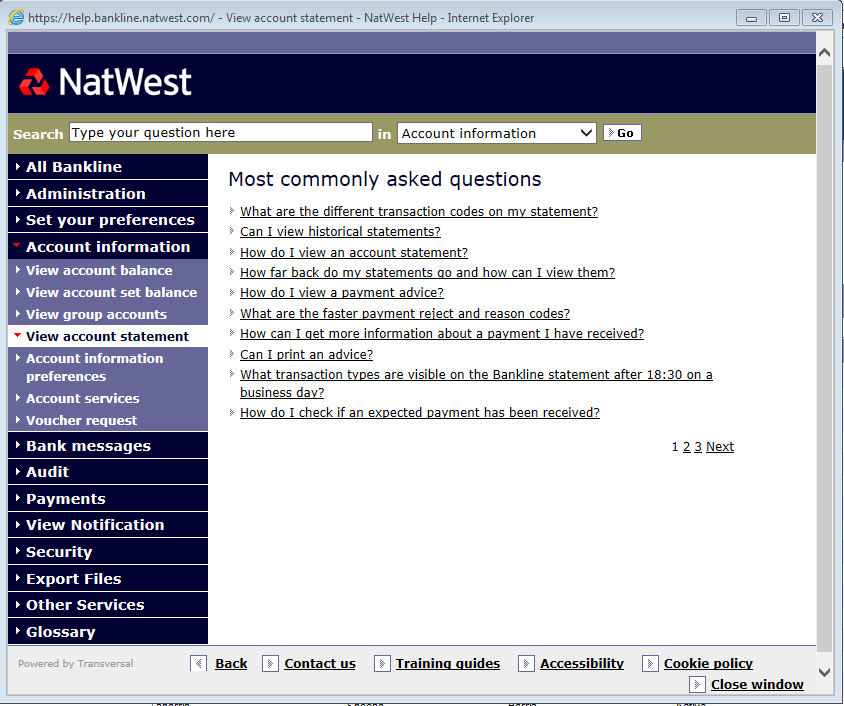 Information classification: Confidential
16
Bankline Golden Rules
We will never...
Ask for your full PIN & password online: only 3 random digits from each are needed to log in
Ask for your PIN & password or any smartcard codes over the telephone: beware of imposters
Ask for smartcard codes to log in: these codes are used to authorise payments
Ask you to make test payments to prevent fraud
Information classification: Confidential
17
Top Tops for Staying Safe Online
Keep software up to date
Strong controls – dual administration / dual authorisation.
Segregation of duties
Bankline Broadcast Messages & Fraud Awareness Material
User Awareness.
Use the functionality of Smartcard authorisation and dual authorisation to protect your payments and changes made in Bankline
Check user privileges and that users don’t have access to information and functionality that they don’t need
Create a secure password that cannot be guessed 
Download Trusteer Rapport security software to protect your computer.
Information classification: Confidential
18
Contact details
Bankline Helpdesk 0345 300 4108

Bankline Webchat – click the icon when logged on

Corporate Service Team –  
    Tel: 0345 308 8964
    email -   Commercial.Emails.CS&OBolton@rbs.co.uk
Information classification: Confidential
19
Any Questions
Information classification: Confidential
20